Evidence based behandelenvan angst- en dwangstoornissen
Webinar voor POH-GGZ



Door Henny Visser, Psychotherapeut, onderzoeker, supervisor VGCt
De Koepel voor Effectieve Psychologische Behandelingen
Een alliantie van drie psychotherapieverenigingen
Vereniging EMDR Nederland (VEN, 6000 leden)
Vereniging voor Gedrags-en Cognitieve Therapieën (VGCt, 9000 leden)
Vereniging voor Schematherapie (VSt, 1800 leden)
[Speaker Notes: Ik zou hier de logo’s van de drie verenigingen invoegen.]
Webinar
Anderhalf uur
Interactief
Q&A
Poll
Toetsvragen 
Accreditatie LV-POH GGZ
Programma
Deel 1    Uitleg over de Koepel
Deel 2    Herkennen van angststoornissen
Deel 3	Herkennen van de dwangstoornis
Deel 4	Behandelen
Deel 5 	Verwijzen
Doel van de Koepel
Deel 1
De Koepel
Evidence based behandelingen bevorderen en ontwikkelen, zodat meer patiënten met psychische klachten een bewezen effectieve behandeling ontvangen.
Gezamenlijk doel o.a. realiseren door:
Deel 1
De Koepel
Meer bekendheid creëren over deze evidence based (EB) behandelvormen in de GGZ door:
het delen van kennis (workshops/congressen/webinars)
wetenschappelijke handelswijze/attitude bevorderen
het ontwikkelen van opleidingen/nascholingen voor zorgprofessionals, die evidence based werken
het borgen van de kennis en bekwaamheden van deze zorgprofessionals in kwaliteitsregisters
Serie van 3 webinars in 2022 voor leden LV POG-GGZ:
Deel 1
De Koepel
Evidence based behandelen van persoonlijkheidsproblematiek, georganiseerd door de Vereniging voor Schematherapie (VSt)
Evidence based behandelen van PTSS, op 16 september 2022, georganiseerd door de Vereniging EMDR Nederland (VEN)
Evidence based behandelen van angst- en dwangproblematiek, op 2 december 2022, georganiseerd door de Vereniging voor Gedrags-en Cognitieve therapieën (VGCt)
Casus Jasper
Casus
Jasper is 37, getrouwd, vader van twee jonge kinderen. Hij is werkzaam als ICT-er bij een groot bedrijf. Zowel op zijn werk als in zijn privé leven zegt hij niet makkelijk ‘nee’. Dat levert hem soms buikpijn op. Sinds hij ongeveer 5 jaar geleden een keer acute last kreeg van diarree en toen nét op het nippertje thuis kon komen om naar het toilet te gaan is hij in toenemende mate bezorgd geraakt over het idee dat het hem ook zou kunnen gebeuren dat hij het ten overstaan van anderen in zijn broek doet.
Casus Jasper (2)
Casus
Hij neemt sindsdien voorzorgsmaatregelen. Als hij de deur uit moet gebruikt hij een diarreeremmer en draagt hij incontinentiemateriaal. Dat stelt hem onvoldoende gerust. Hij vermijdt daarom ook ruimtes waar je niet makkelijk of meteen weg kunt (bioscoop, OV zonder toilet). Voorafgaand aan activiteiten buitenshuis controleert hij steevast waar zich openbare toiletten bevinden. Nu zijn werkgever hem als vliegende keep bij verschillende dependances wil inzetten, eervolle klus maar wel druk en één waarvoor hij veel zal moeten reizen, meldt hij zich voor hulp.
Poll: Wat bied je Jasper?
POLL
Ik geef hem zelf een assertiviteitstraining
Ik geef hem zelf CGT voor zijn angstklachten
Ik verwijs hem naar de GGZ
Ik doe iets anders dan A, B of C
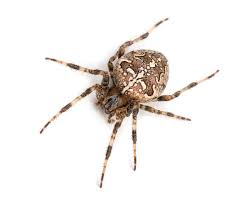 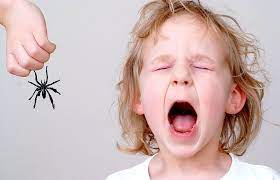 Deel 2
Herkennen van een angststoornis
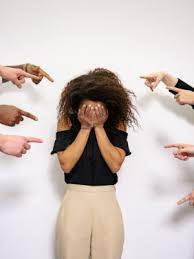 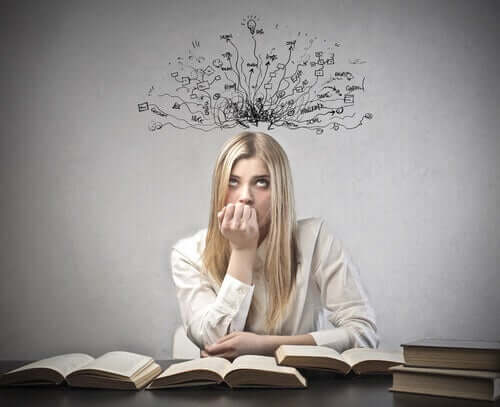 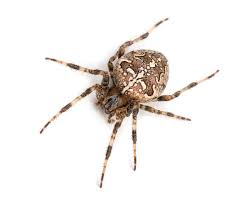 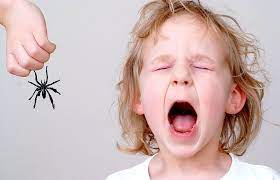 Deel 2
Herkennen van een angststoornis
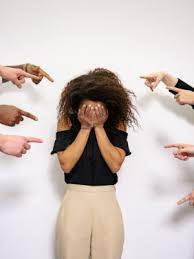 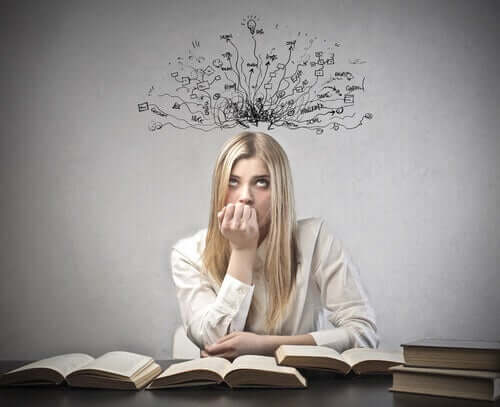 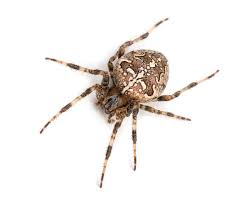 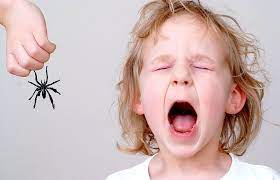 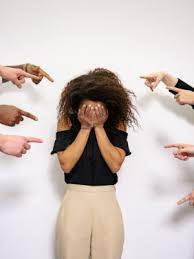 Deel 2
Herkennen van een angststoornis
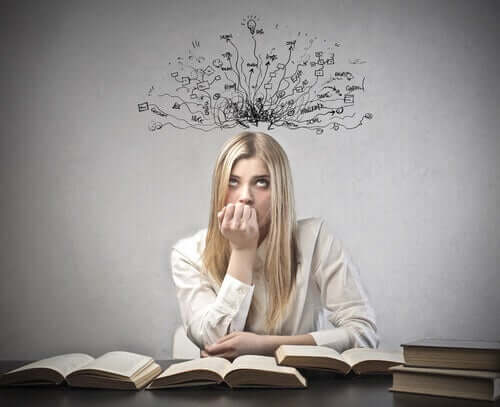 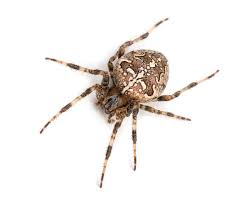 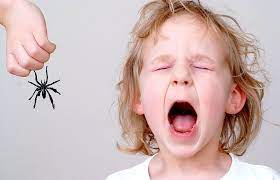 Deel 2
Herkennen van een angststoornis
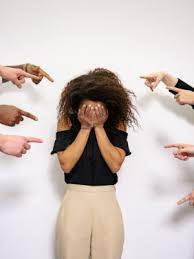 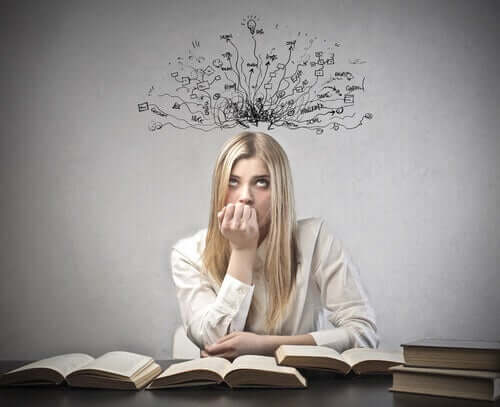 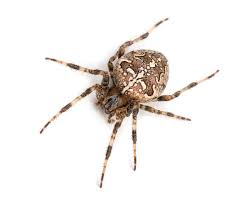 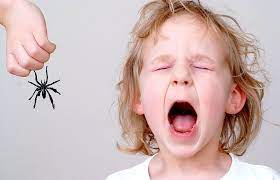 Deel 2
Herkennen van een angststoornis
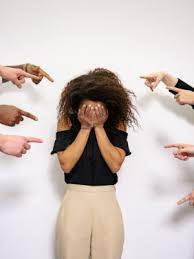 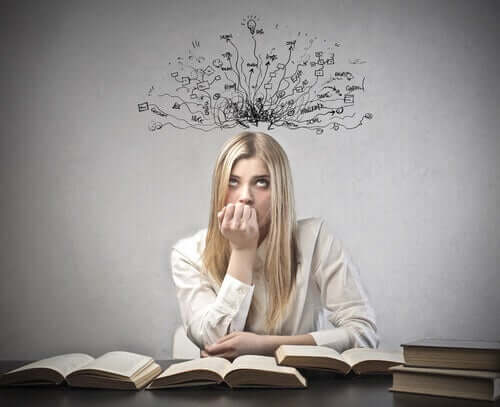 Grote gemene delers
Deel 2 Herkennen van angststoornissen
Angst voor iets wat in feite ongevaarlijk is (irreële angst)

Selectieve aandacht voor het gevreesde

Catastrofale interpretatie 

Vermijdingsgedrag wat disconfirmatie van een ramp belet
Handige site
Deel 2
Herkennen van angststoornissen
https://hulpgids.nl/informatie/ziektebeelden/dsm
Signalen voor een angst- (of dwang)stoornis in de huisartsenpraktijk
Deel 2
Herkennen van een angststoornis
Frequent bezoek aan de huisarts
Aanhoudende aspecifieke klachten
Hyperventilatie klachten
Verzoek om slaap- of kalmerende middelen
Alcohol of drugsproblemen
Stemmingsklachten of een depressie
Angstklachten in de voorgeschiedenis of bij familieleden
[Speaker Notes: Frequent bezoek aan de huisarts voor wisselende en onderling niet samenhangende, vaak somatische, klachten.Aanhoudende aspecifieke klachten zoals gespannenheid, prikkelbaarheid, labiliteit, concentratieproblemen, lusteloosheid of slaapproblemen.Hyperventilatie’-klachten, zoals benauwdheid, transpireren, droge mond, etc.Verzoek om slaapmiddelen of kalmerende middelen.Alcohol- of drugsproblemen.Depressieve klachten of een depressie.Angststoornis in de voorgeschiedenis of bij familieleden]
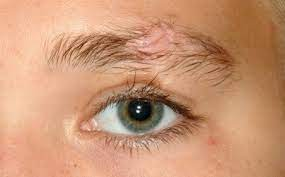 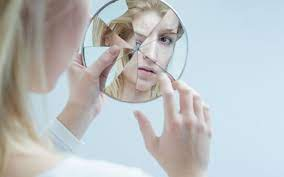 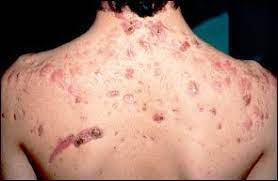 Dwangstoornissen
Filmpje
Deel 3
Herkennen 
van een dwangstoornis
Wat raakt jou het meest?
POLL
Dat het haar zo veel tijd en energie kost

Dat ze zoveel gevaar ziet en zich daar verantwoordelijk voor voelt

Dat de dwang precies daar gaat zitten wat voor haar belangrijk is

A, B en C wegen even zwaar
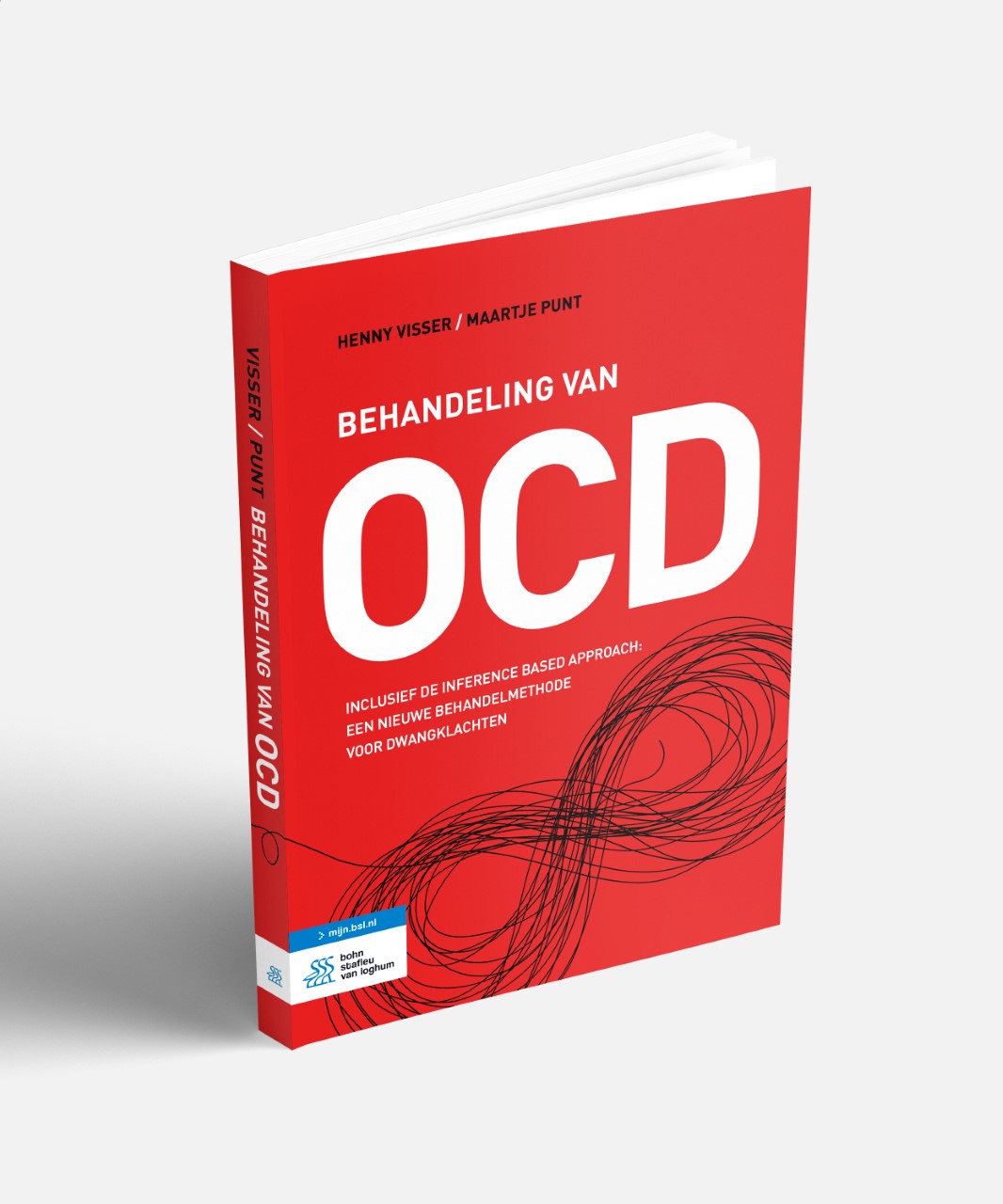 Zo krijg je een dwangstoornis boven water
Deel 3 Herkennen van een dwangstoornis
Dringen zich, tegen je zin, telkens vervelende en ongewenste gedachten of fantasieën aan je op?

Moet je steeds aan bepaalde dingen denken die je niet bij jezelf vindt passen of die je heel vervelend vindt?

Duurt het steeds heel lang om dagelijkse activiteiten af te ronden?

Moet je telkens bidden, tellen, of in stilte woorden herhalen?

Moet je telkens dingen controleren?

Moet je je telkens wassen of alles opruimen?
Kenmerken dwangstoornis
Zich opdringende ongewenste gedachten (of beelden) die angst, onrust, walging of spanning veroorzaken (dwanggedachten)

Rituele handelingen in reactie op die gedachten of beelden die er op gericht zijn iets veilig te stellen of angst/onlust te doen afnemen (dwanghandelingen)

Belemmeringen in het functioneren ten gevolge van dwanggedachten en –handelingen (geheel der klachten kost minstens een uur per dag)
Deel 3
Herkennen van een dwangstoornis
Samenvattingskaart zorgstandaard
Deel 4 
Behandelen van angst en dwangstoornissen
https://www.ggzstandaarden.nl/uploads/side_products/5dad015bbd8075d0f3e1e65dc11c620d.pdf
Eerste stap interventies
Deel 4 
Behandelen van angst- en dwangstoornissen
Psycho-educatie

Doorbreken vermijding/activering

Aandacht voor leefstijl
Informatiebronnen
Deel 4
Behandelen van angst en dwangstoornissen
ADFstichting.nl

OCDnet.nl

NedKAD.nl
Informatie over exposure met responspreventie
Deel 4 
Behandeling van angst- en dwangstoornissen
https://kennisnet.vgct.nl/videos/

https://kennisnet.vgct.nl/factsheets/

https://kennisnet.vgct.nl/wp-content/uploads/2022/11/boek-Exposure-leukerkunnenwehetnietmaken.pdf
Exposure met responspreventie
Deel 4
Behandeling van angst- en dwangstoornissen
Bepaal samen wat iemand weer wil kunnen

Bepaal welke vermijding of dwanghandeling dat doel in de weg staat

Bedenk voor elk daarvan exposure-oefeningen
Voor welke behandeling van angst- en dwangstoornissen is er nog weinig evidentie?
POLL
EMDR
ACT
Cognitieve therapie
Exposure met responspreventie
Richtlijnen en factsheets
Deel 4 
Behandelen van angst- en dwangstoornissen
https://richtlijnendatabase.nl/richtlijn/angststoornissen/angststoornissen_-_startpagina.html

https://nedkad.nl/nieuws/factsheet-psychotherapie-bij-angst-en-dwangstoornissen/
Verwijzen bij een angst- of dwangstoornis
Deel 5

Verwijzen
Angststoornis op de voorgrond + niet eerder behandeld  behandeling volgens richtlijn in B-GGZ
Dwangstoornis op de voorgrond + niet eerder behandeld  behandeling volgens richtlijn in de S-GGZ 
Angst- of dwangstoornis op de voorgrond + eerder behandeld conform de richtlijn S-GGZ of hoogspecialistisch centrum
Overleg met instantie (telefonisch spreekuur, afdeling centrale aanmelding
www.vgct.nl  zoek een therapeut
https://nedkad.nl/voor-professionals/over-nedkad/instellingen/
[Speaker Notes: Multidisciplinaire richtlijn persoonlijkheidsstoornissen (2022?):
Op de voorgrond staande symptoomstoornissen  volgens richtlijn behandelen
Symptoomstoornissen en PS in onderlinge samenhang onderzoeken tbv geïntegreerd behandel(stappen)plan; bij voorkeur onder regie van 1 behandelaar.
Was alert op recidiverende symptoomstoornissen!
Na 1e mislukte behandeling symptoomniveau –> overweeg geïntegreerde behandeling]
Vragen?
Take home message
Als je mensen met angst- of dwangstoornissen begeleidt of behandelt, bereik je het meest als je met hen vermijding weet te voorkomen of te doorbreken. Dit vraagt van jou dat je niet mee-vermijdt
Met dank aan…
Henny Visser, spreker
Rebecca Warner, presentator
De Koepel
VGCt
Hilde Bout, organisatie
Sybren van Doesum, LifeOnlineEvents
Bedankt voor je aandacht!